ИЗОБРАЖЕНИЕ ПРИРОДЫ И НОЧИ В ПОВЕСТЯХ  Н.В. ГОГОЛЯ 
«ВЕЧЕРА НА ХУТОРЕ БЛИЗ ДИКАНЬКИ»
ПОСЛЕДНИЙ ДЕНЬ ПЕРЕД     РОЖДЕСТВОМ ПРОШЁЛ
ГЛЯНУЛИ   ЗВЁЗДЫ.
МЕСЯЦ ВЕЛИЧАВО ПОДНЯЛСЯ НА   НЕБО
ПОСВЯТИТЬ ДОБРЫМ ЛЮДЯМ  И ВСЕМУ  МИРУ
ЧТОБЫ ВСЕМ БЫЛО ВЕСЕЛО КОЛЯДОВАТЬ И СЛАВИТЬ ХРИСТА
МОРОЗИЛО СИЛЬНЕЕ, ЧЕМ С УТРА; НО ЗАТО ТАК БЫЛО ТИХО, ЧТО СКРИП МОРОЗА ПОД НОГАМИ СЛЫШАЛСЯ ЗА ПОЛВЕРСТЫ
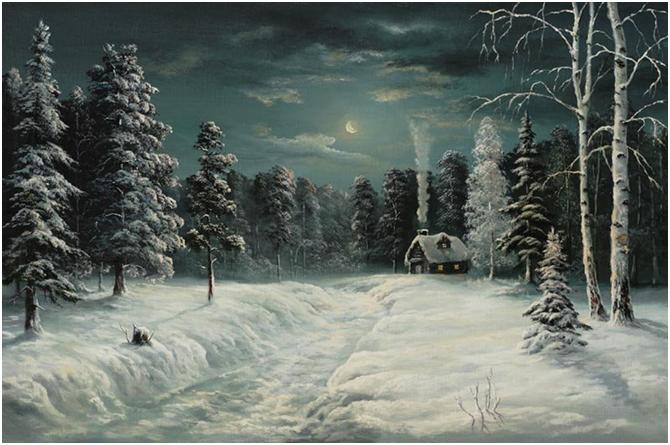 ИЗОБРАЖЕНИЕ НОЧИ В ПОВЕСТЯХ Н.В.ГОГОЛЯ«ВЕЧЕРА НА ХУТОРЕ БЛИЗ ДИКАНЬКИ»
В НОЧЬ ПЕРЕД РОЖДЕСТВОМ             ВАКУЛА НА ЧЕРТЕ           ЛЕТИТ В    ПЕРЕРБУРГ
В ПОВЕСТИ «ВЕЧЕР НА КАНУНЕ ИВАНА КУПАЛА» НОЧЬЮ ПЕТРУСЬ НАХОДИТ ЦВЕТОК ПАПОРОТНИКА И УБИВАЕТ МЛАДШЕГО БРАТА СВОЕЙ НЕВЕСТЫ
В «МАЙСКОЙ НОЧИ» НОЧЬЮ ПАНОЧКА-УТОПЛЕННИЦА ПОМОГАЕТ  ЛЕВКО
ПОВЕСТЬ   СТРАШНАЯ       МЕСТЬ»
«в час, когда вечерняя заря тухнет, еще не являются звезды, не горит месяц, а уже страшно ходить по лесу, Катерина…бегает поздно… и ищет отца»
НОЧЬЮ ДЕД В ПОИСКАХ КЛАДА ПОПАДАЕТ В ЗАКОЛДОВАННОЕ МЕСТО, ГДЕ ЕГО ПУГАЮТ БАРАНЬИ ГОЛОВЫ, МЕДВЕДЬ, ПТИЧИЙ НОС. (ПОВЕСТЬ»ЗАКОЛДОВАННОЕ МЕСТО»
ПО ВЕЧЕРАМ Н.В.ГОГОЛЬ УХОДИЛ В ОТВЕДЕННУЮ ЕМУ КОМНАТУ И РАБОТАЛ. «ВЕЧЕРА…» ПИСАЛИСЬ ВЕЧЕРОМ, НОЧЬЮ. МОЖЕТ, ПОЭТОМУ ТАК ВДОХНОВЕННО ОПИСАНА НОЧЬ, ТИШИНА НОЧИ И ЗАВОРАЖИВАЮЩИЕ НОЧНЫЕ СНЫ. ГОГОЛЬ – ПОЭТ НОЧИ: «НОЧЬ ПЕРЕД РОЖДЕСТВОМ», «МАЙСКАЯ НОЧЬ ИЛИ УТОПЛЕННИЦА». НА НОЧЬ ПАДАЮТ ФАНТАСТИЧЕСКИЕ СОБЫТИЯ «СОРОЧИНСКОЙ НОЧИ», НОЧЬЮ СОВЕРШАЕТСЯ УБИЙСТВО В «ВЕЧЕРЕ НА КАНУНЕ ИВАНА КУПАЛА»,  МЕСТЬ  В «СТРАШНОЙ МЕСТИ». ПО НОЧАМ  МОРОЧАТ ЧЕРТИ  ГЕРОЕВ В «ПРОПАВШЕЙ ГРАМОТЕ» И «ЗАКОЛДОВАННОМ МЕСТЕ». ПОЗЖЕ ВРЕМЕНЕМ ПИСАНИЯ ДЛЯ ГОГОЛЯ СТАНЕТ ТОЛЬКО УТРО, НО В ТУ ПОРУ, В ПОРУ НАЧАЛА СВОИХ ЛИТЕРАТУРНЫХ ЗАНЯТИЙ, ОН ВЫНУЖДЕН БУДЕТ ОТДАВАТЬ ЕМУ ЧАСЫ, ПРЕДНАЗНАЧЕННЫЕ ДЛЯ СНА»,- ПИСАЛ ИГОРЬ ЗОЛОТУССКИЙ В БИОГРАФИЧЕСКОЙ КНИГЕ «ГОГОЛЬ»